Systemaattiset katsaukset ja meta-analyysit- kriittinen arviointi
Jouko Miettunen, professori
Elinikäisen Terveyden Tutkimusyksikkö 
Oulun yliopisto
jouko.miettunen@oulu.fi
Oulu 8.2.2016
Katsaukset ja meta-analyysit
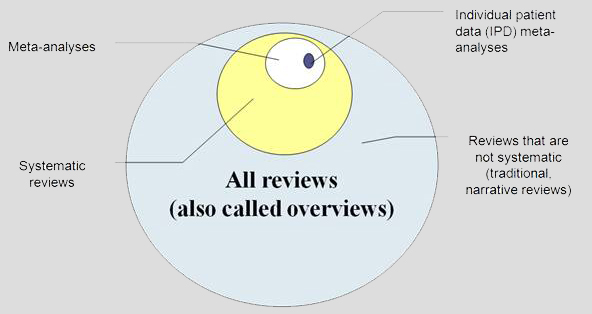 2
[Speaker Notes: Noin puolet syst katsauksista metoja (54% medlinessa v 2004), syst katsauksia noin 2500 vuodessa…]
Tutkimusasetelmien laatu ja todistusarvo
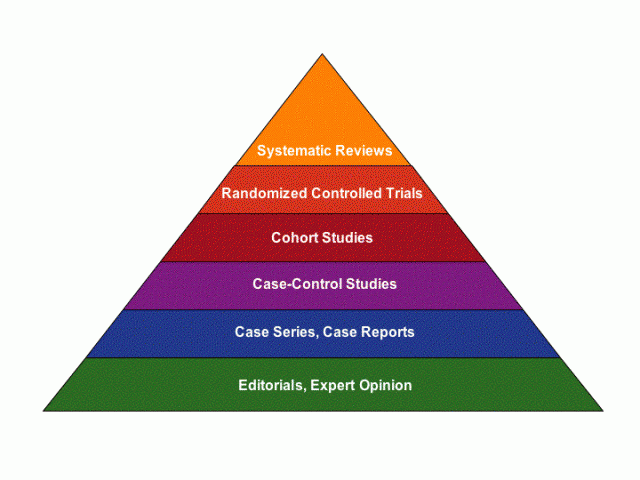 3
Lähde: Evidence-Based Nursing
[Speaker Notes: Viite, vaihda kuva…]
Ei-systemaattiset katsaukset
Voivat olla hyödyllisiä, mutta… 
Voivat olla harhaisia
Kokeneet asiantuntijat ovat usein kiireisiä
Kokeneilla asiantuntijoilla on omat ennakkokäsitykset aiheesta
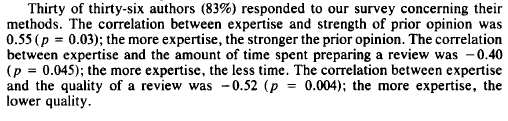 Oxman ja Guyatt. Ann NY Acad Sci 1993
4
Systemaattinen katsaus
Toistettavat metodit
Systemaattinen tulosten esitys
Systemaattinen synteesi kriteerit täyttävien tutkimusten ominaisuuksista ja löydöksistä
5
Meta-analyysit
Alkuperäistutkimuksia ilmestyy jatkuvasti lisää (vuodessa noin 2 miljoonaa lääketieteen artikkelia)  mahdoton pysyä ajan tasalla, on tarve synteeseille
Meta-analyysissa yhdistetään aiempien tutkimuksien tulokset
Useimmiten käytetään kokeellisten tutkimusten (esim. lääke tai terapia) arviointiin
Usein hoitosuositusten taustalla!
6
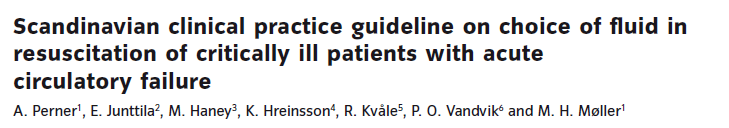 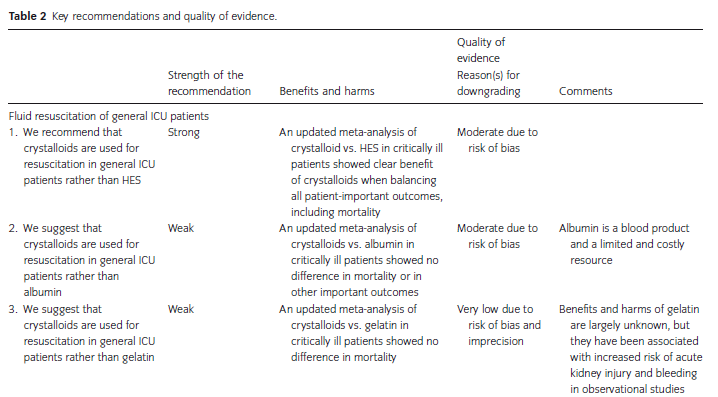 7
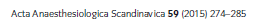 Milloin tehdään meta-analyysi ?
Epäselvä yhteys tai vaikutus ?
Vaikutuksen suuruus epäselvä ?
Alkuperäisten tutkimusten voima ei riitä ?
Tutkimusten heterogeenisyys ja siihen vaikuttavat tekijät ?
Selkeä ja rajattu kysymys tai kysymyksiä
Inkluusio- ja eksluusiokriteerit
8
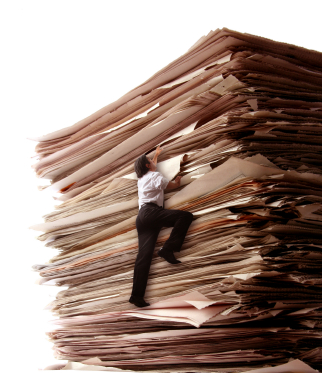 Systemaattinen haku
Useita tietokantoja
tuplien poisto
Julkaisemattomat tutkimukset
kliinisten kokeiden tietokannat
konferenssiabstraktit
otetaan yhteyttä kirjoittajiin
Manuaalinen haku
Lähdeluettelot, viitetietokannat (Web of Science)
kirjat
9
HARHAN LÄHTEET
Heikkoudet / limitations
Alkuperäiset jutut
Laatu
Tutkimusten yhdistäminen ja katsaus 
Haku
Julkaisuharha (funnel plot)
Sensitiivisyysanalyysit ja alaryhmäanalyysit
Voidaan arvioida saadun tuloksen vahvuus (GRADE, Guyatt 2008)
”meta-review”
Guyatt, et al. (2008) GRADE: An emerging consensus on rating quality of evidence and strength of recommendations. BMJ 336: 924–926.
10
JULKAISUHARHA
Julkaisuharha (publication bias, file-drawer problem)
Jos tutkimuksen tulokset eivät ole halutun mukaisia (esim. tilastollisesti merkitseviä), tulokset jätetään raportoimatta
Osaratkaisuja: julkaisemattoman tutkimuksen hakeminen, kliinisten kokeiden rekisterit
Joko koko juttu jätetään tekemättä tai osa tuloksista julkaisematta (outcome reporting bias) 
Kieli voi vaikuttaa, jos positiivinen tulos niin julkaistaan englanniksi helpommin, muuten omalla kielellä
Luoto R. Julkaisuharha – Lääketieteellisen tiedon akilleenkantapää. Duodecim 2012; 128: 489-96.
11
Funnel Plot
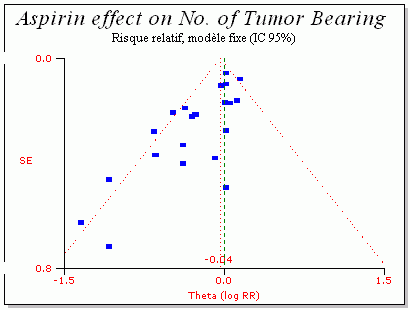 12
Corpet & Pierre Eur J Cancer 2005 (http://corpet.free.fr/MAaspirin.html)
Trim and Fill
Korjausmenetelmä julkaisuharhan tilanteessa
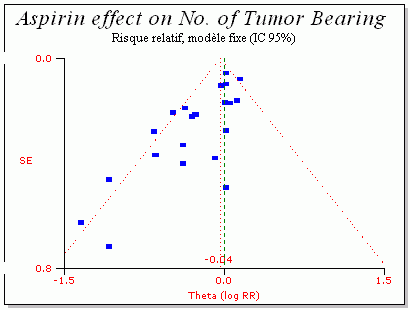 13
TULOKSET
Yhdistetty vaikutus (95% luottamusväli)
Forest plot (”metsikkökuvio”)
Kliiniset kokeet
Suhteellisen vs. absoluuttisen riskin väheneminen (Leucht ym 2009)
14
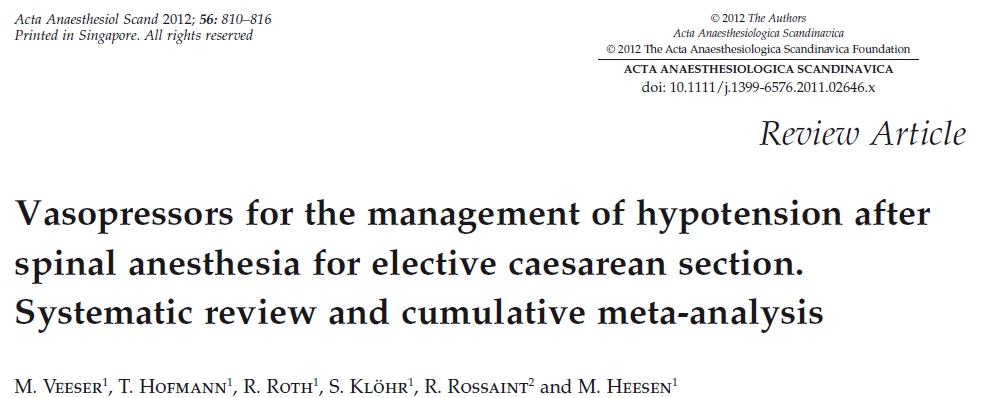 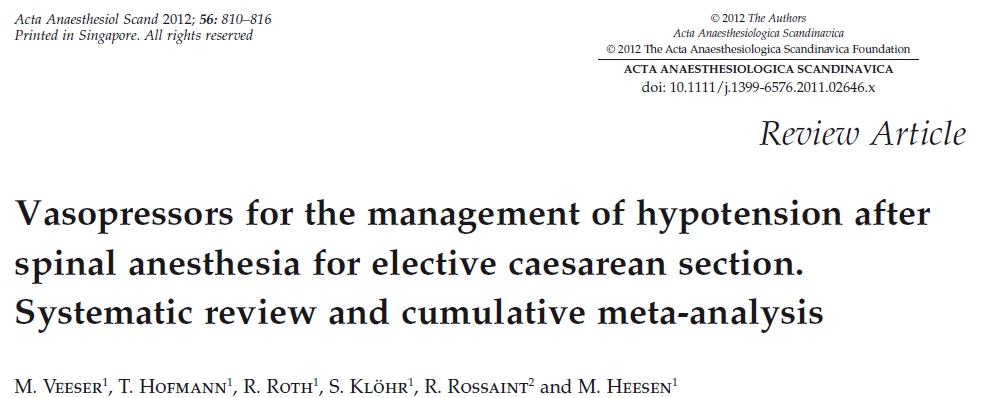 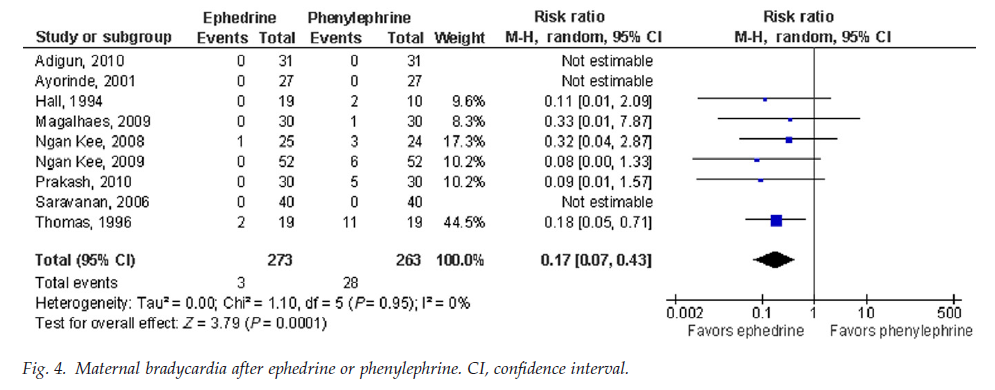 15
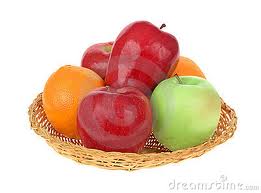 Heterogeenisyys
Alkuperäiset tutkimukset eroavat huomattavasti toisistaan (clinical heterogeneity), joten yhdistäminen ongelmallista, esim.
Eroja arviointimenetelmien käytössä
Aineistot eri tavoin valikoituneet
Tulokset vakioimattomia tai eri tavoin vakioituja
Tieto vakioinnista esitettävä esim. kirjallisuustaulukossa 
Metaregressio, mediaani vaikutuksista , …
Alaryhmien tulokset
16
Kritiikkiä
Hankalasti avautuvat menetelmät
Meta-analyysin tekijöiden valinnat?
Inkluusio, eksluusio, risk/outcome
Tutkimukset eivät ilmoita kaikkia tietoja mitä haluttaisiin käyttää
Saatujen pienten riskiestimaattien epävarmuus?
Useita tilastollisia testejä?
Mascha EJ. Alpha, Beta, Meta: Guidelines for Assessing Power and Type I Error in Meta-Analyses. Anesth Analg. 2015 Dec;121(6):1430-3.
17
JOHTOPÄÄTÖKSET
Ei liian optimistinen
Kriittinen
Pohditaan kriteerien takia poisjätettyjen juttujen merkitystä
18
Vaikka menetelmät ja tulokset hyvin tehty ja samankaltaisia  kirjoittajien tulkinnat voi erota
Cochrane –katsaukset: amisulpridi (Mota et al. 2002)  vs. olantsapiini (Duggan et al. 2005)
“Amisulpride is an effective 'atypical' antipsychotic drug for those with schizophrenia. Amisulpride may offer a good general profile, at least compared to high-potency 'typical' antipsychotics. It may also yield better results in some specific outcomes related to efficacy, such as improvement of global state and general negative symptoms. It might be more acceptable and more tolerable than high-potency conventional antipsychotics, especially regarding extrapyramidal side-effects.” 
“The large proportion of participants leaving studies early in these trials makes it difficult to draw firm conclusions on olanzapine's clinical effects. For people with schizophrenia it may offer antipsychotic efficacy with fewer extrapyramidal adverse effects than typical drugs, but more weight gain.”
Leucht et al. How to read and understand and use systematic reviews and meta-analyses. Acta Psychiatr Scand 2009: 119: 443–450
19
Meta-regressio
Miten taustamuuttujat selittävät heterogeenisyyttä effect size –lukujen välillä
Taustamuuttujat liittyvät tutkimukseen ei suoraan henkilöihin
Jatkuvia tai luokiteltuja muuttujia
Esimerkkejä
Miesten osuus prosentteina
Aineiston keski-ikä
Aineiston maa
Tutkimusmenetelmät (esim. mittari tai hoito)
Tutkimuksen laatu
Tutkimuksen keruuaika (tai julkaisuvuosi)
Diagnoosiryhmät
Seurannan kesto
20
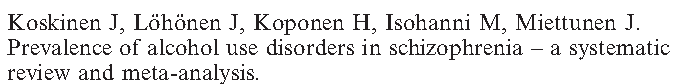 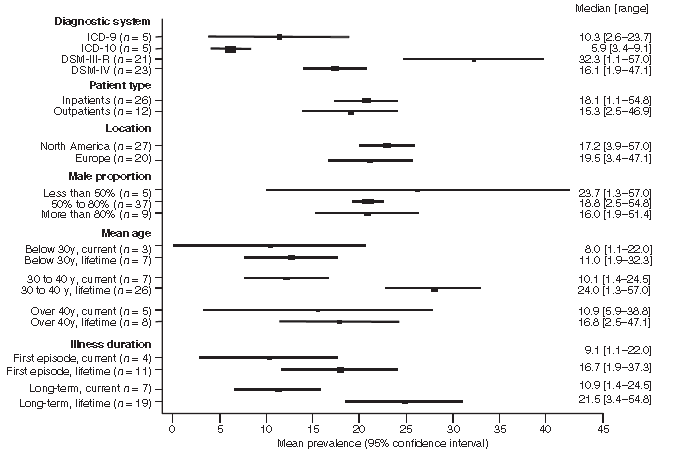 p<0.001
p=0.01
(lifetime)
21
Acta Psychiatr Scand 2009; 120: 85-96.
Yhteenveto
Systemaattisia katsauksia ja meta-analyyseja on hyvä lukea ja ymmärtää!
Tiivistävät tietoa
Hoitosuositusten taustalla
Samoin kuin alkuperäistutkimuksia, myös meta-analyyseja on hyviä ja huonoja!
Alkuperäisten tutkimusten laatu (esim. otoskoko) ja heterogeenisyys vaikuttavat myös meta-analyysin laatuun
Julkaisuharha merkittävä ongelma tieteessä yleensä
22
Meta-analyysit - kirjallisuutta
Stroup ym. Meta-analysis of observational studies in epidemiology. A proposal for reporting. JAMA 2000; 283:2008-12.
Leucht S, et al. (2009). How to read and understand and use systematic reviews and meta-analyses. Acta Psychiatr Scand 119: 443–450
Moher ym. Preferred reporting items for systematic reviews and meta-analyses: the PRISMA statement. PLoS Med 2009;6:e1000097
Liberati ym. The PRISMA statement for reporting systematic reviews and meta-analyses of studies that evaluate health care interventions: explanation and elaboration. PLoS Med 2009;6:e1000100
23
jouko.miettunen@oulu.fi
[Speaker Notes: Cochranessa oli 134 sch ja 168 dep/anxi meta-analyysia]